Взаимодействие  инструктора по физической культуре
и воспитателей в физкультурно-оздоровительной работе ДОУ
Инструктор по физической культуре
Афиногенова А.Н.
Одно из правил эффективности физкультурной деятельности:
слаженные действия инструктора по физической культуре и воспитателей
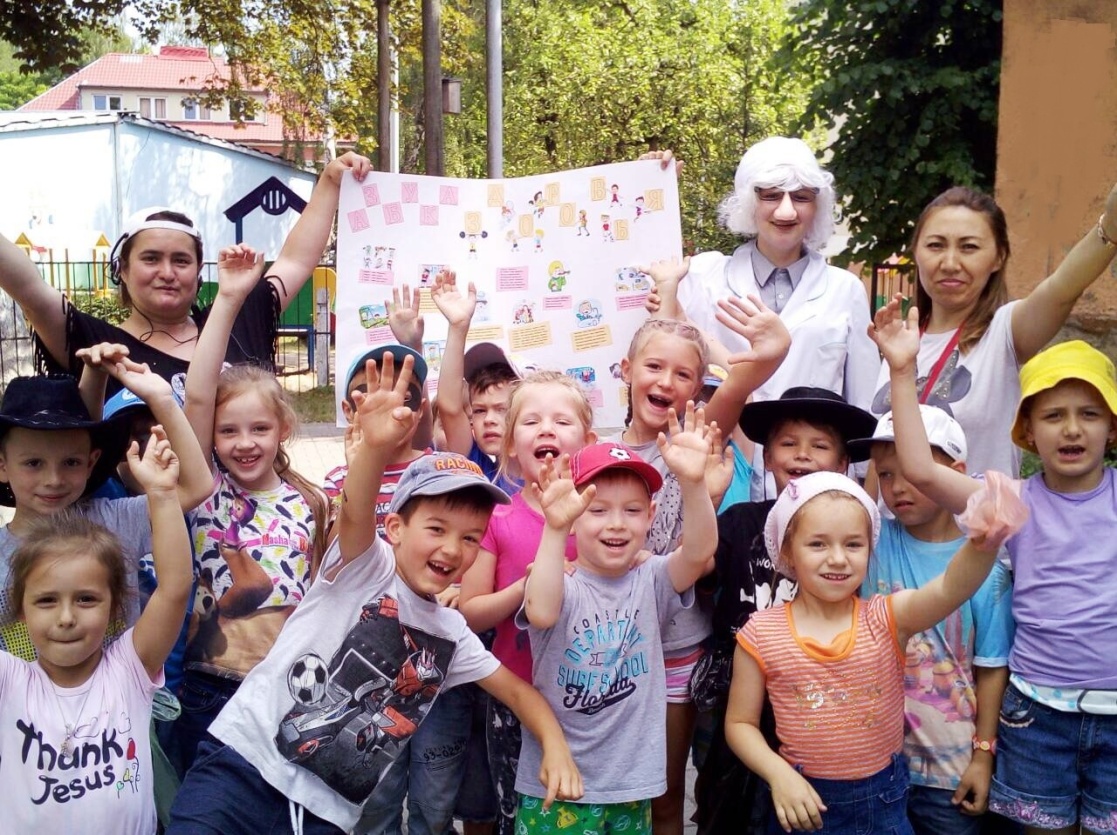 Однако…
зачастую воспитатель просто присутствует на мероприятии, не проявляя интереса к происходящему
Многие воспитатели не знают,
чем они могут быть полезны в процессе проведения физкультурно-оздоровительных мероприятий
Организует и проводит мероприятие специалист
Задача воспитателя - помогать инструктору по физической культуре, осуществлять страховку дошкольников, следить за качеством выполнения упражнений и дисциплиной, а также проводить индивидуальную работу с ослабленными детьми.
К педагогу предъявляются те же требования, что и к дошкольникам:
обязательное наличие физкультурной формы и соответствующей обуви.
Наша цель:
Привить нашим детям и их родителям важную и главную ценность – здоровый образ жизни, тем самым мы выполняем задачи ФГОС
Распределение обязанностей при совместной работе
Функции и обязанности инструктора по физической культуре
Проводить диагностическое обследование детей, что позволяет определить уровень развития каждого ребенка и построить план работы.
Проводить занятия в каждой возрастной группе два раза в неделю в зале и один раз на улице.
Составлять сценарии спортивных праздников и развлечений и проводить их.
Проводить индивидуальные консультации с родителями.
Давать рекомендации по развитию ОВД, осуждать затруднения детей, которым нужна индивидуальная помощь в дополнительном закреплении и отработке.
Функции воспитателя
Перед физкультурным занятием следить за правильностью спортивной одежды и  обуви детей.
Знать программу, в соответствии с которой необходимо развивать ОВД.
Активно участвовать в процессе обучения детей на физкультурных занятиях. В младших и средних выполнять вместе с детьми ОРУ, если необходимо корректировать и исправлять допущенные ошибки, активно участвовать в подвижных играх. В средних и старших группах помогать в выполнении ОРУ, различных ОВД (дополнительный индивидуальный показ, пояснение).
На занятиях помогать инструктору контролировать правильность выполнения детьми движений, дыхания.
Следить за санитарным состоянием спортивной одежды и обуви.
Контролировать вместе с инструктором выполнение влажной уборки спортивного зала перед занятиями.
Способствовать организации самостоятельной физкультурной деятельности на прогулке.
Обновлять спортивное оборудование для уголка физкультуры в соответствии с возрастными и программными нормами.
Участвовать в праздниках и развлечениях с детьми.
Проводить работу с родителями, привлекать их к спортивным праздникам.
Формы физкультурно-оздоровительной работы:
1.Утренняя гимнастика
2.Физкультурные занятия
3.Физминутки.
4.Подвижные игры, физические упражнения на прогулке.
5.Гимнастика после сна
6.Самостоятельная двигательная активность.
7.Физкультурные праздники, спортивные развлечения, недели здоровья.
8.Закаливание.
Физкультурные занятия – основная форма организации физического воспитания в детском саду. Чтобы физкультурное занятие прошло эффективно, необходимы слаженные действия инструктора по физкультуре и воспитателя.
И для воспитателя содержание предстоящего мероприятия должно быть заранее известно. Для этого накануне инструктор по физической культуре должен ознакомить его с содержанием занятия физической культурой или досуга, обсудить организационные моменты .
ОВД 
(основные виды движений) -
жизненно необходимые движения, которые ребенок использует в своей деятельности.
 Это ходьба, бег, прыжки, метание, ползание и все их разновидности.
Части НОД
Вводная часть занятия
Воспитатель может вместе с детьми под руководством специалиста выполнить запланированные виды ходьбы и бега.
Основная часть занятия, во время выполнения общеразвивающих упражнений
Функция воспитателя на данном этапе - оказание индивидуальной помощи ребенку, который в ней нуждается. Педагог может помочь ему принять правильное исходное положение или исправить неверно выполненное движение.
Общеразвивающиеупражнения в колоннах
инструктор по физической культуре контролирует правильность выполнения упражнений в передних рядах, а воспитатель - в задних. 
воспитатель может помочь специалисту расставить необходимый спортивный инвентарь и убрать его после выполнения детьми упражнений.
Способы организации детей во время развития и обучения ОВД

Фронтальный
Индивидуальный  (для развития и совершенствования)
Групповой
Круговая тренировка
При фронтальном способе
Одинаковые для всех упражнения выполняются сразу всеми детьми. 
И специалист, и воспитатель следят за правильностью выполнения упражнений и осанкой дошкольников.
Групповой способ
Дети распределяются на группы, каждая из которых выполняет свое задание. 
Инструктор по физической культуре занимается с одной группой, а воспитатель с другой.
Индивидуальный способ
Заключается в выполнении отдельных упражнений каждым занимающимся самостоятельно.  
Задача специалиста и воспитателя - помочь ему увидеть недостатки, а при необходимости прийти на помощь в нужный момент.
Круговая тренировка
воспитатель и инструктор по физической культуре делят "станции" между собой, следят за качеством и обеспечивают безопасность выполнения упражнений, осуществляют при необходимости страховку. 
Зная индивидуальные возможности каждого ребенка, воспитателю необходимо расположиться так, чтобы оказать ему в нужный момент помощь
Подвижные игры
Инструктор должен знать игру, заранее усвоить ее правила и выучить с детьми слова, если они предусмотрены 
 Воспитатель закрепляет с детьми игру на прогулке
Заключительная часть
При подведении специалистом итогов воспитатель также может выразить свое мнение о том, как прошло мероприятие, кто из детей справился с заданием, что им не удалось.
После совместного проведения занятия
Деятельность воспитателя не заканчивается. 
Следуя рекомендациям инструктора, воспитатель организует индивидуальную работу с детьми, отстающими в усвоении программного материала, активизирует малоподвижных и ослабленных дошкольников.
Таким образом
Эффективность физкультурно-оздоровительной работы в ДОУнапрямую зависит от взаимодействия и взаимопонимания, всего педагогического коллектива
Только совместными усилиями можно решить поставленные задачи, а значит, рассчитывать на положительные результаты своего труда.
Спасибо 
за внимание!